On Reusable Proof Systems
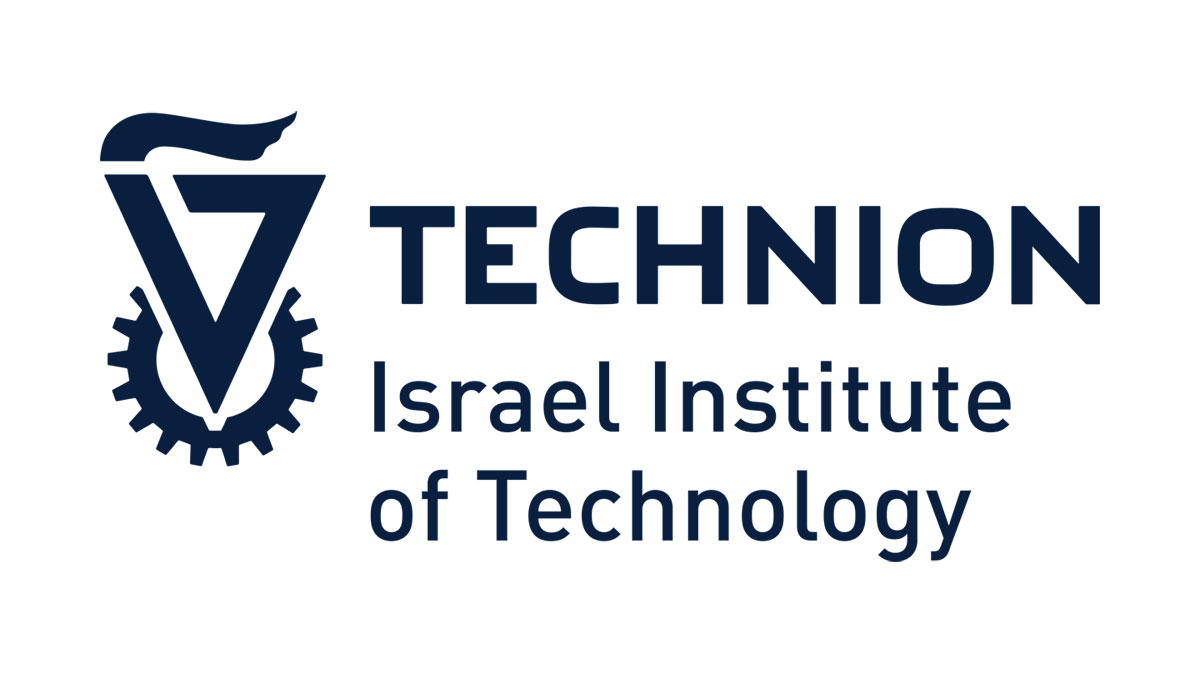 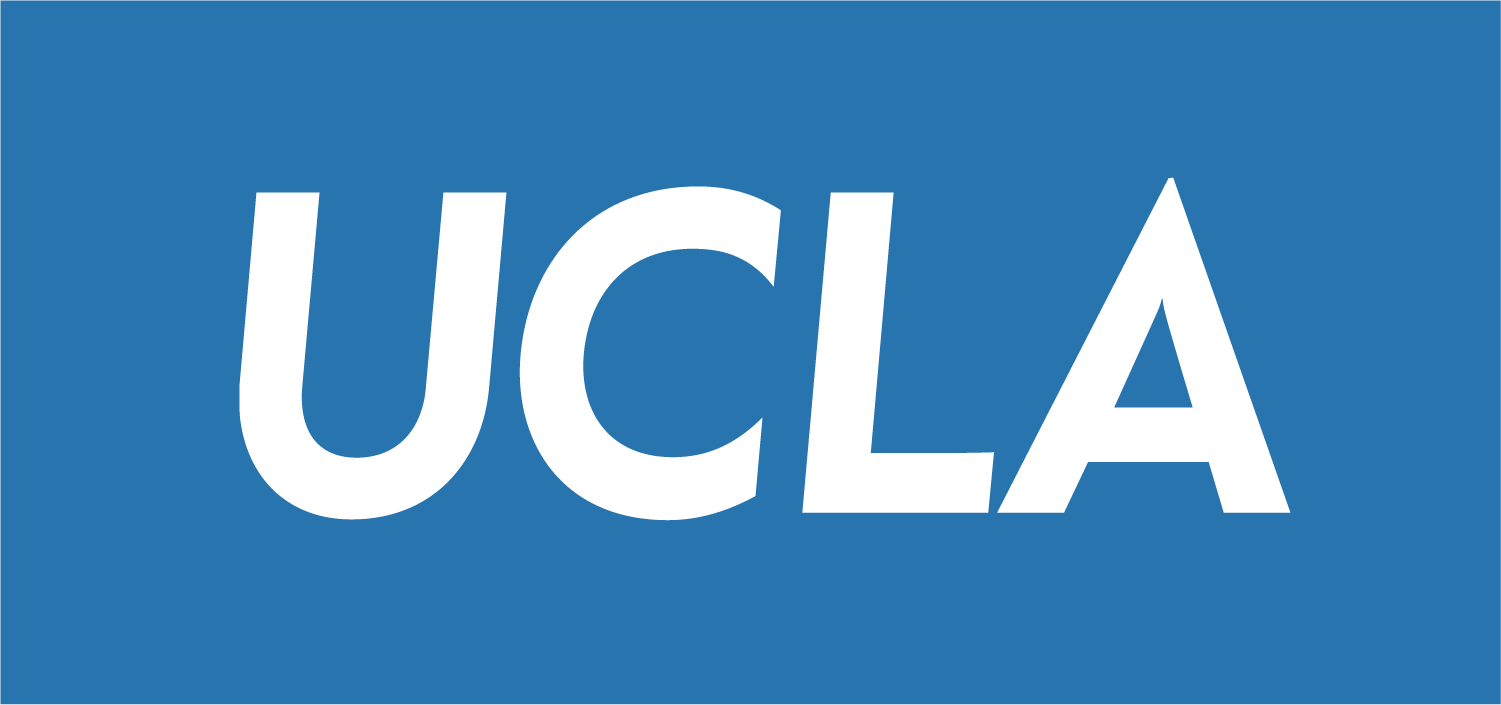 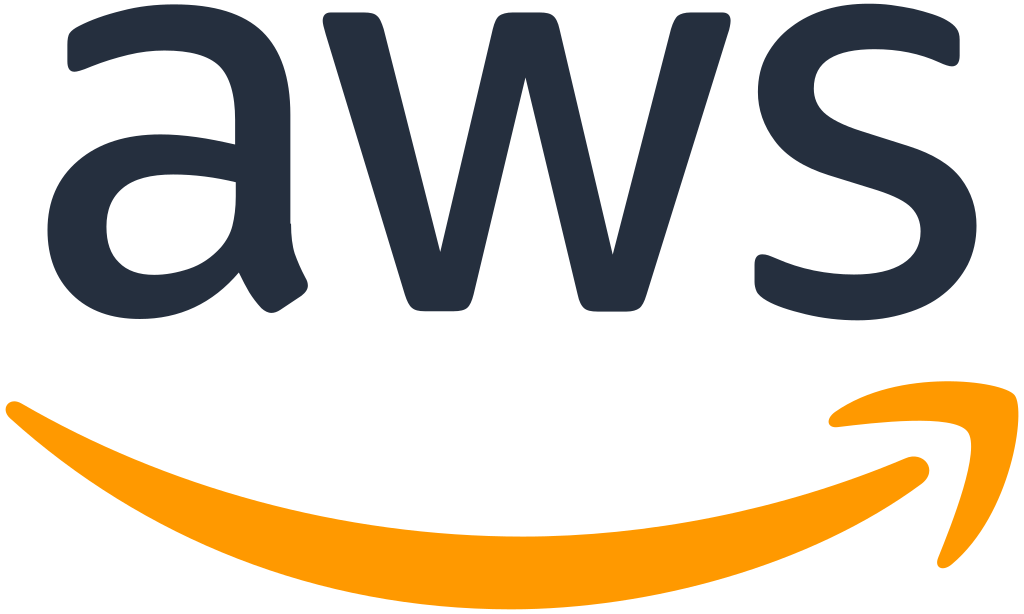 *
Eurocrypt 2025
Motivation
Non-interactive Zero Knowledge (NIZK) with designated verifier using watchlist [KMO89, IKOS07,CDG+17,…]
Can the verifier reuse the watchlist across multiple input instances?
Watchlist
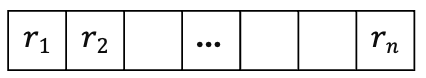 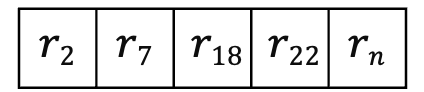 Setup
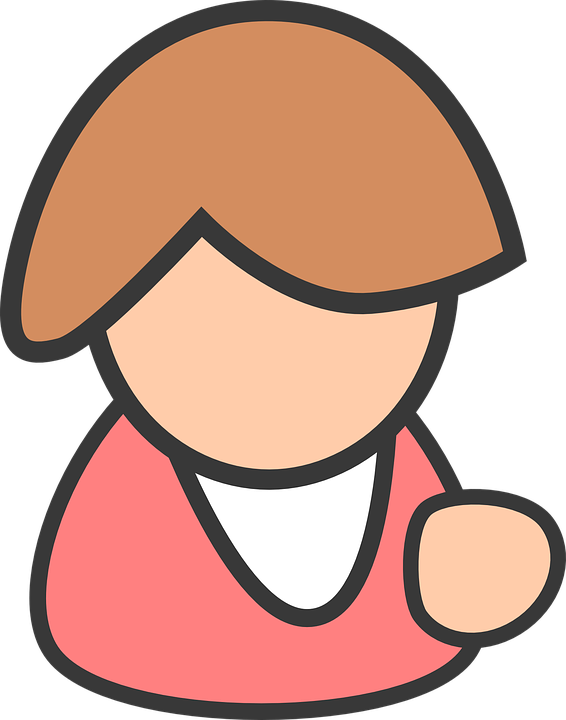 Prover
Verifier
Motivation
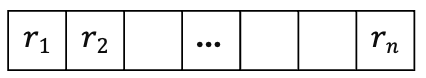 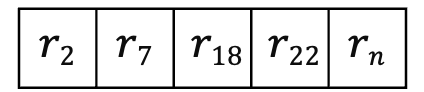 Setup
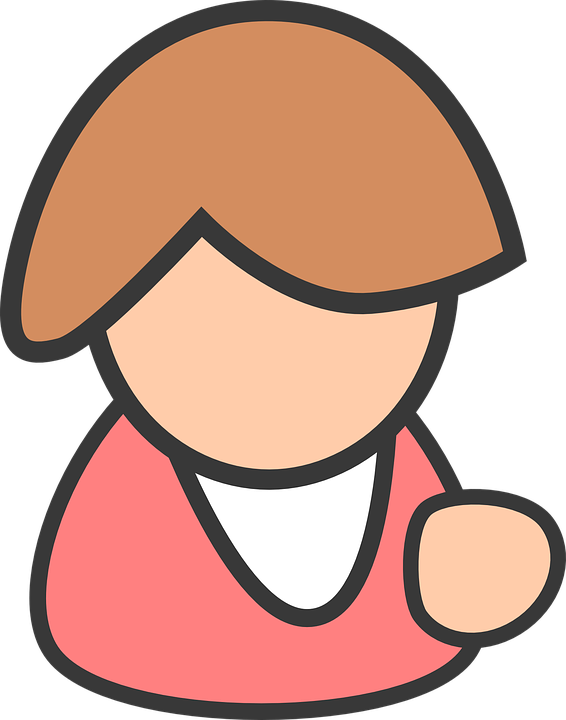 Prover
Verifier
Reusable if Prover does not learn Verifier’s decisions
Verifier’s decision can be used to mount a Selective Failure Attack
Selective Failure Attack
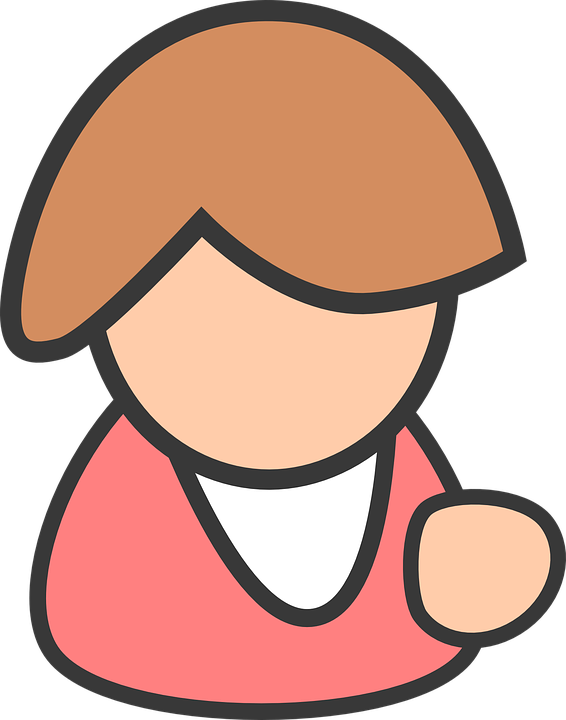 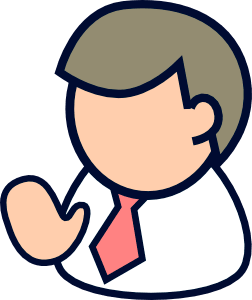 Breaks reusability of watchlist-based constructions
Is this attack inherent?
Abstraction: Zero Knowledge PCPs [KPT97]
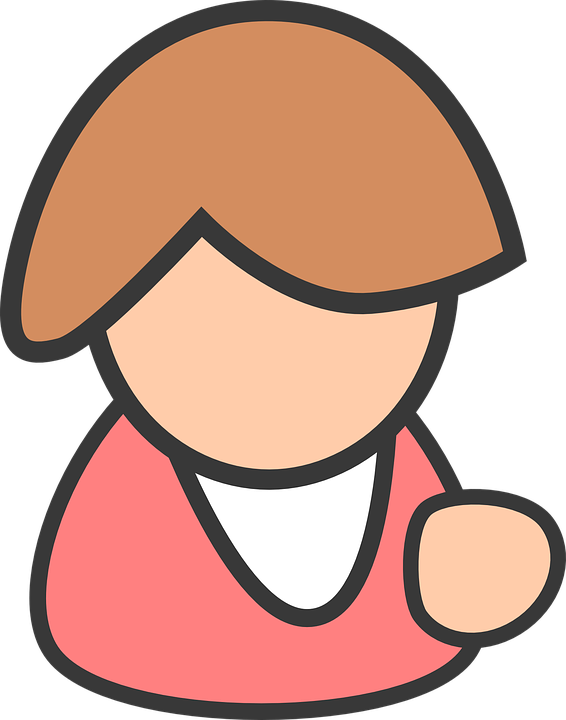 Motivation
Theoretical: designated-verifier NIZK from One Way Functions (with correlated randomness setup)
Standard NIZK protocols in the literature required structured assumptions or random oracles
Practical: Concretely efficient designated-verifier NIZK
Useful even with non-negligible soundness error
 Avoids the soundness amplification and hashing cost of Fiat-Shamir
Query-Reusable Honest-Verifier ZKPCP:Previous Results
Easy to achieve if verifier’s decision is private [KMO89] 
A negative result for Query-Reusable HV ZKPCP [CDI+19] 
Impossible even against computationally bounded prover with computational ZK for a strong notion of simulatability 
Does not hold for standard notion of HV ZKPCP
Query-Reusable Honest-Verifier ZKPCP:Our Results
We show that statistical HV ZKPCPs are not query reusable
However, we show that bounded reusability is possible (next slide)
If we restrict either prover or verifier to be computationally bounded, we get rid of the impossibility
Query-Reusable Honest-Verifier ZKPCP:Our Results
Query-Reusable Honest-Verifier ZKPCP:Our Results
We obtain similar negative results for other proof systems: classical sublinear PCPs, Witness Indistinguishable PCPs and linear PCPs
Applies to classical sublinear PCPs
Warmup: Zero-testing
Correctness Error: 0
Soundness Error: negligible
Broken by selective failure attack after 1 epoch!
A Tester that works for 1 epoch
Warmup: Learn a coordinate in the reused query set
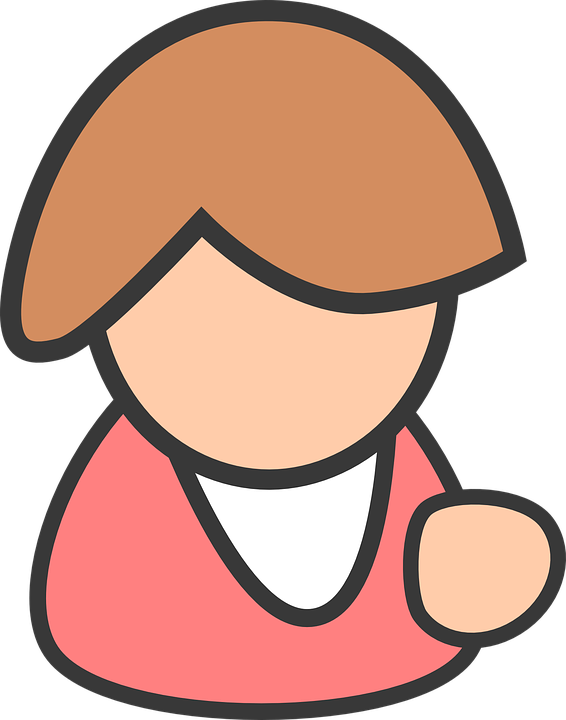 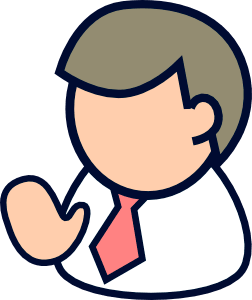 Blueprint of Stronger Attack
The instances queried by prover along with Verifier’s output
Residual PCP
Prover’s View
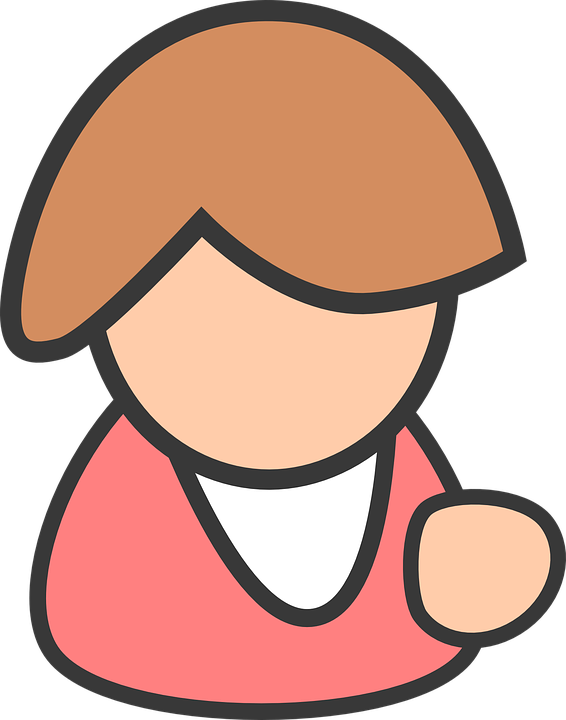 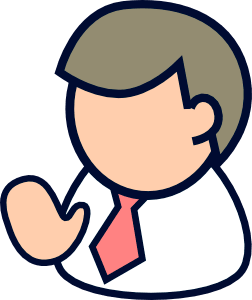 Assuming Learning With Errors (LWE), there exists a fully-query reusable computational ZK-PCP proof (or statistical ZK-PCP Argument)
Full Query Reusable ZK-PCP
We obtain Full Query Reusable ZK-PCP by combining 
NIZK proofs/arguments in the CRS model
NISC/OT 
Waters [Wat24] constructed a computational NIZK proof / a statistical NIZK argument under LWE
Using it to instantiate NIZK in our compiler, we obtain a fully-query reusable computational ZK-PCP proof / statistical ZK-PCP Argument)
Thank You!Questions?
References
[KMO89] Joe Kilian, Silvio Micali, and Rafail Ostrovsky. Minimum resource zeroknowledge proofs (extended abstract). FOCS 1989.
[IKOS07] Yuval Ishai, Eyal Kushilevitz, Rafail Ostrovsky, and Amit Sahai. Zero knowledge from secure multiparty computation. STOC 2007.
[CDG+17] Melissa Chase, David Derler, Steven Goldfeder, Claudio Orlandi, Sebastian Ramacher, Christian Rechberger, Daniel Slamanig, and Greg Zaverucha. Post-quantum zero-knowledge and signatures from symmetric-key primitives. CCS 2017.
[KPT97] Joe Kilian, Erez Petrank, and G´abor Tardos. Probabilistically checkable proofs with zero knowledge. STOC 1997.
[CDI+19] Melissa Chase, Yevgeniy Dodis, Yuval Ishai, Daniel Kraschewski, Tianren Liu, Rafail Ostrovsky, and Vinod Vaikuntanathan. Reusable non-interactive secure computation. CRYPTO 2019.
[Wat24] Brent Waters. A new approach for non-interactive zero-knowledge from learning with errors. STOC 2024.